Искусство как эмоциональный опыт человечества. Фольклорный праздник
Автор: Рогудеева лилия анатольевна, учитель изо мобу новобурейской сош № 3
Задачи:
изучить особенности фолклорных фестивалей народов мира: разнообразие костюмов участников, народных промыслов. Вятская свистунья.
Составление коллективной композиции – коллажа  «На фольклорном фестивале» с использованием  рисунков костюмов, выполненных на предыдущих уроках и лиц людей из старых журналов (Бумага, ножницы, клей, старые журналы )
«Сенокос в Муранове».
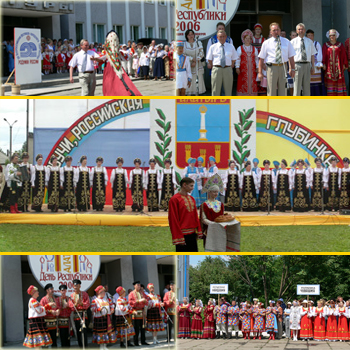 Международный фестиваль театров фольклора "РУССКИЙ ОСТРОВ"
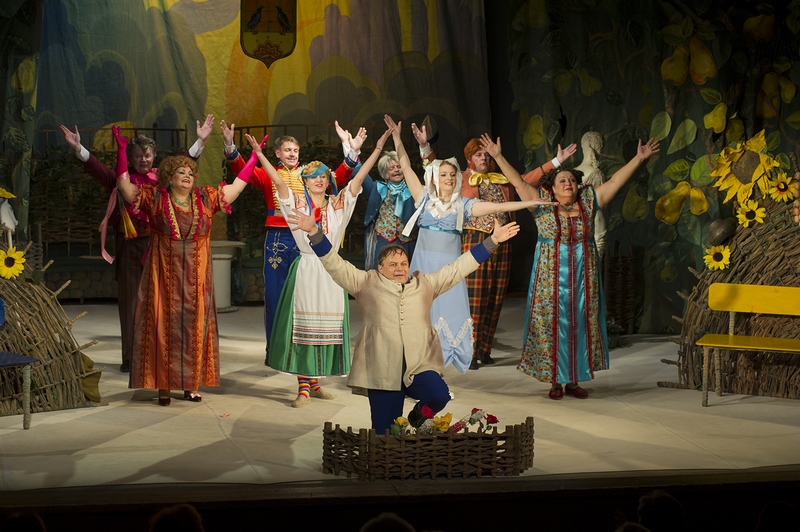 Международный фестиваль фольклорной музыки «Русская весна»
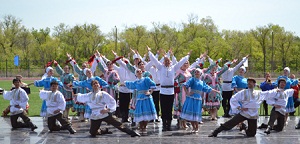 Фестиваль финно-угорских народов «Воршуд»
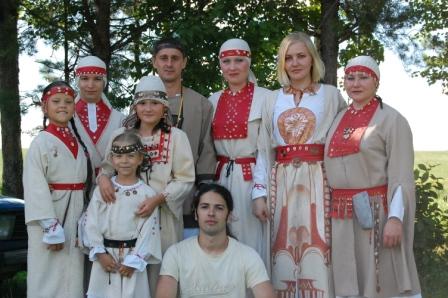 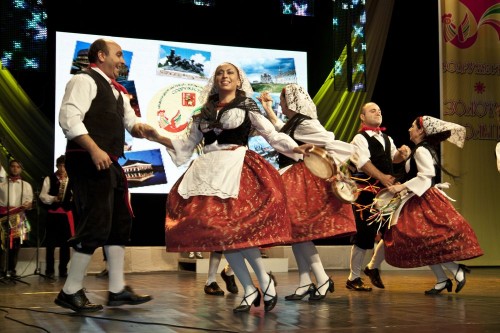 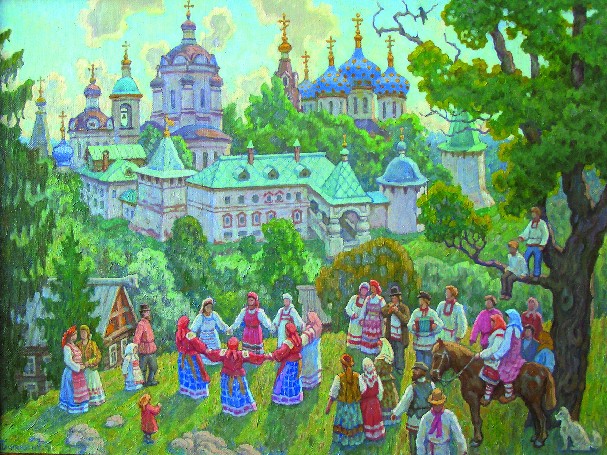 Практическая работа
Составление коллективной композиции – коллажа  «На фольклорном фестивале» с использованием  рисунков костюмов, выполненных на предыдущих уроках и лиц людей из старых журналов
 (Бумага, ножницы, клей, старые журналы )